55-7
These materials are by the Kongki Ka Project and are made available to you under the terms of the Creative Commons Attribution ShareAlike license 4.0.
You have permission to share and redistribute these materials in any format and to make reasonable revisions and adaptations of this translation, provided that:
•	You include the above licence and source information.
•	If you redistribute these materials or create derivatives, you must distribute your contributions under the same license as the original.

The Holy Bible, Berean Standard Bible, BSB is produced in cooperation with Bible Hub, Discovery Bible, OpenBible.com, and the Berean Bible Translation Committee. This text of God's Word has been dedicated to the public domain.

Tibetan text is from the Central Tibetan Bible translation by Central Asia Publishing. Used by permission.
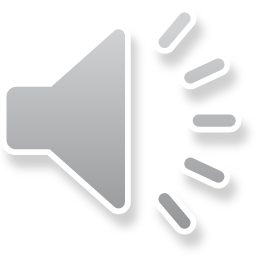 [Speaker Notes: Ch Kham
55 Paul’s Arrest and Trials
1. Paul purifies himself – Acts 21:17-30 (Left Top)
2. Paul captured – Acts 21:31 – 22:29 (Center Top)
3. Paul before the Jewish Council – Acts 22:30 – 23:10 (Right Top)
4. God encourages Paul – Acts 23:11 (Right 2nd)
5. Conspiracy to kill Paul – Acts 23:12-22 (Right 3rd)
6. Paul escorted out of Jerusalem – Acts 23:23-35 (Bottom)
7. Paul before Felix – Acts 24:1-27 (Left near Bottom)
8. Paul before Festus – Acts 25:1-12 (Left Center)
9. Paul before Agrippa and Bernice – Acts 25:13 – 26:32 (Center)]
མཛད་པ། 24
ཕེ་ལིག་གི་མདུན་དུ་དྲི་རྩད་བྱས་པ།
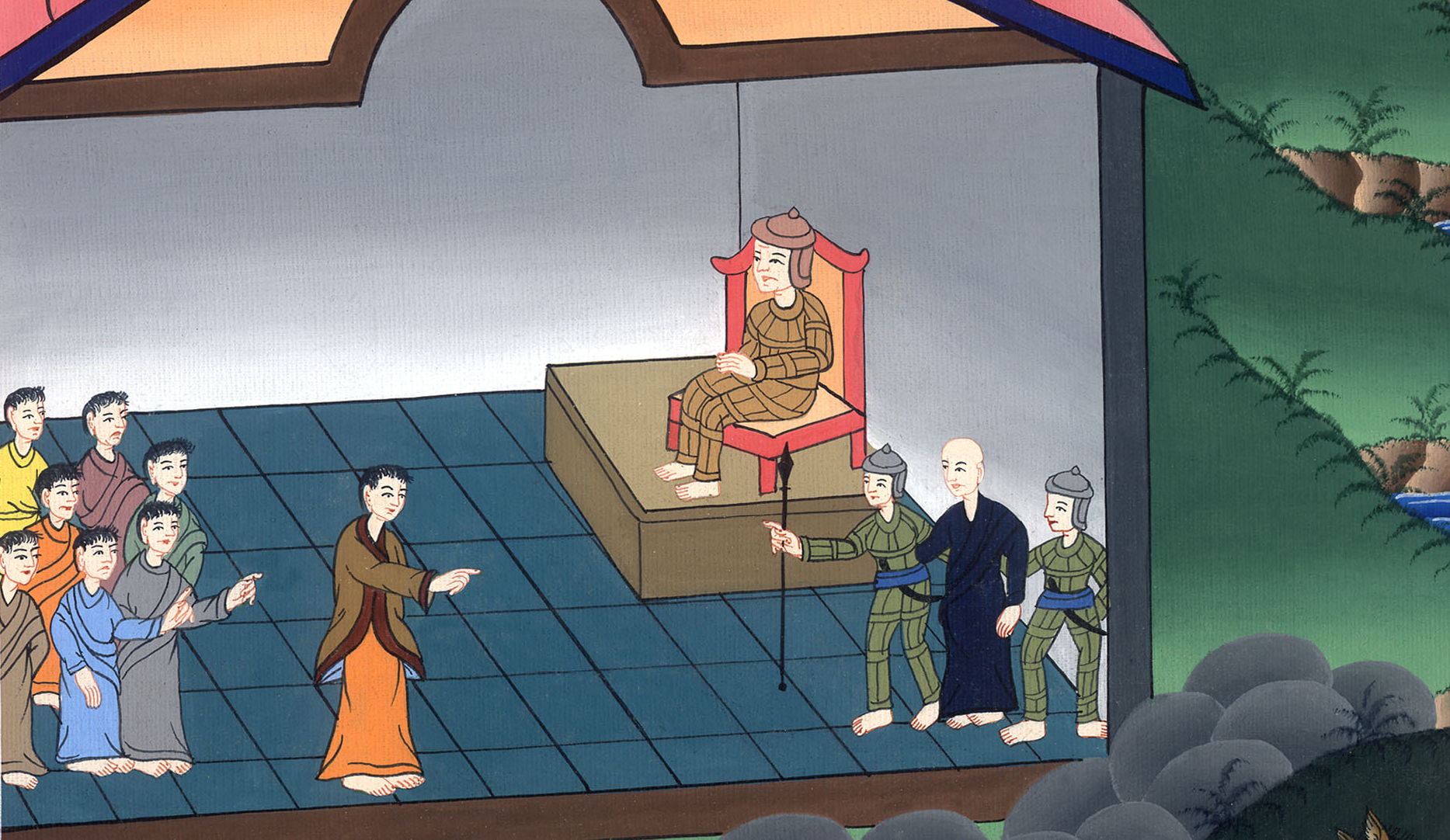 མཛད་པ། 24
སྤྱི་ཁྱབ་ཕེ་ལིག་གི་མདུན་དུ་པའུ་ལུ་ལ་དྲི་རྩད་བྱས་པ།
Paul before Felix – Acts 24:1-27
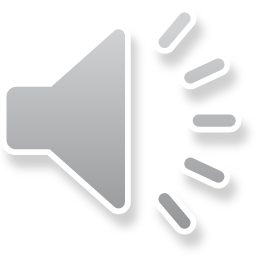 མཛད་པ། 24
ཕེ་ལིག་གི་མདུན་དུ་དྲི་རྩད་བྱས་པ།
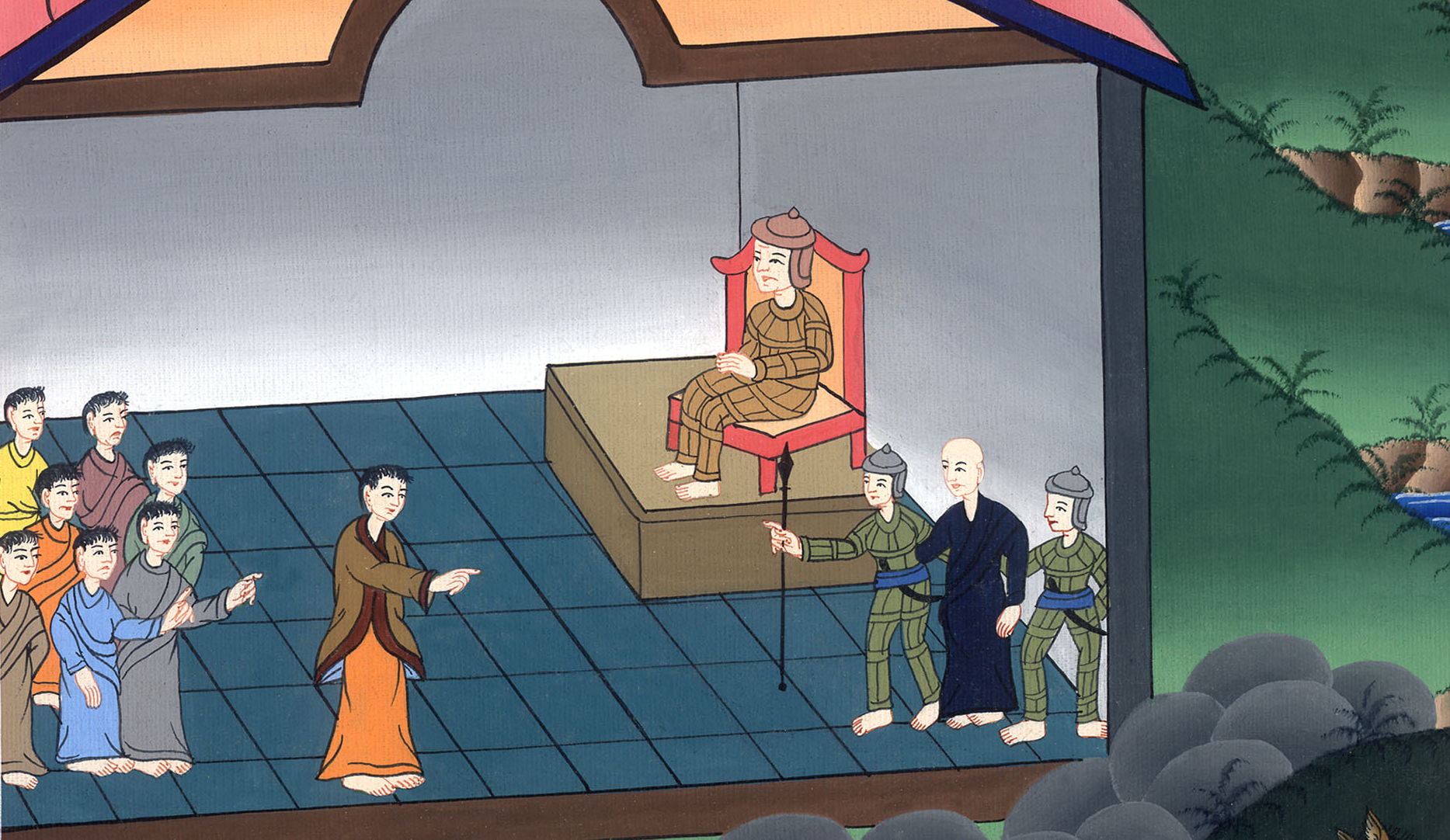 This work is licensed under a Creative Commons Attribution-ShareAlike 4.0 International License
1ཉི་མ་ལྔ་ཡི་རྗེས་སུ་བླ་ཆེན་གཙོ་བོ་ཨ་ནན་ཡཱ་དང༌། རྒན་པོ་ཁ་ཅིག ཏེར་ཏུལ་ལུ་ཞེས་པའི་ཁྲིམས་རྩོད་པ་དང་བཅས་ཏེ་དེར་སླེབས་པ་དང་སྤྱི་ཁྱབ་ཀྱི་མདུན་དུ་པའུ་ལུ་ལ་ནག་ཉེས་བཙུགས།
1Five days later the high priest Ananias came down with some elders and a lawyer  named Tertullus, who presented to the governor their case against Paul.
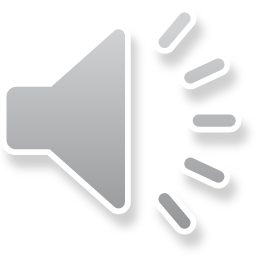 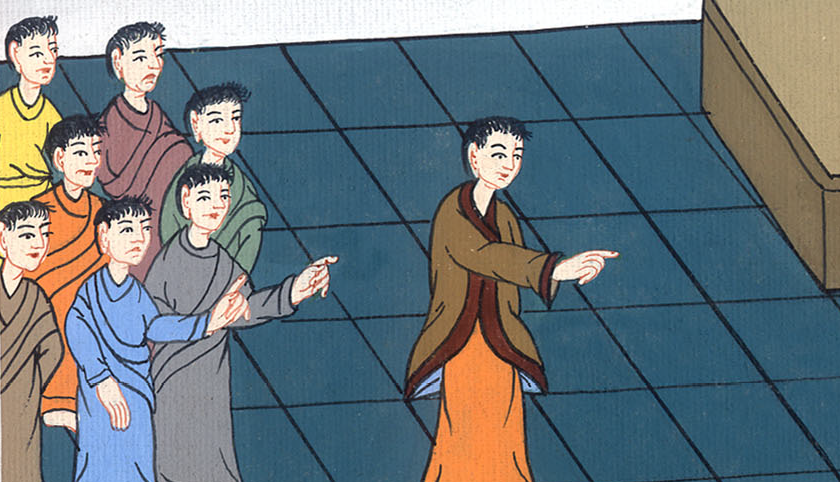 མཛད་པ། 24:1
2པའུ་ལུ་བོས་པ་དང་ཏེར་ཏུལ་ལུ་ཡིས་ཁོང་ལ་ཉེས་སྐྱོན་འཛུགས་ཏེ་སྤྱི་ཁྱབ་ལ་“སྤྱི་ཁྱབ་ཕེ་ལིག་དཔོན་ཆེན་ལགས། ཁྱེད་ཀྱི་བཀའ་དྲིན་གྱིས་ང་ཚོ་ཡུན་རིང་ཞི་བདེ་ལ་ལོངས་སྤྱོད་ཅིང༌། ཁྱེད་ཀྱིས་སྔོན་གཟིགས་ལྟར་མི་རིགས་འདི་ལ་ཕན་པའི་བཅོས་བསྒྱུར་བྱུང༌། 3ང་ཚོས་ཁྱེད་ཀྱི་བཀའ་དྲིན་འདིར་དུས་དང་རྣམ་པ་ཀུན་ཏུ་ཐུགས་རྗེ་ཆེ་ཞུའོ། 4འོན་ཀྱང་ཁྱེད་ལ་དེ་བས་སྙན་སུན་མི་ཞུ་བའི་ཕྱིར་ཐུགས་རྗེས་ཆེན་པོས་ང་ཚོས་ཚིག་འགའ་ཞུས་པར་གསན་རོགས་གནང༌།
2When Paul had been called in, Tertullus opened the prosecution: “Because of you, we have enjoyed a lasting peace, and your foresight has brought improvements to this nation. 3In every way and everywhere, most excellent Felix, we acknowledge this with all gratitude. 4But in order not to burden you any further, I beg your indulgence to hear us briefly.
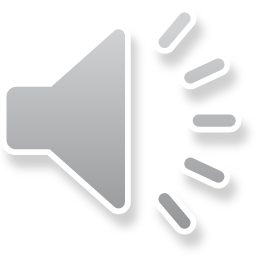 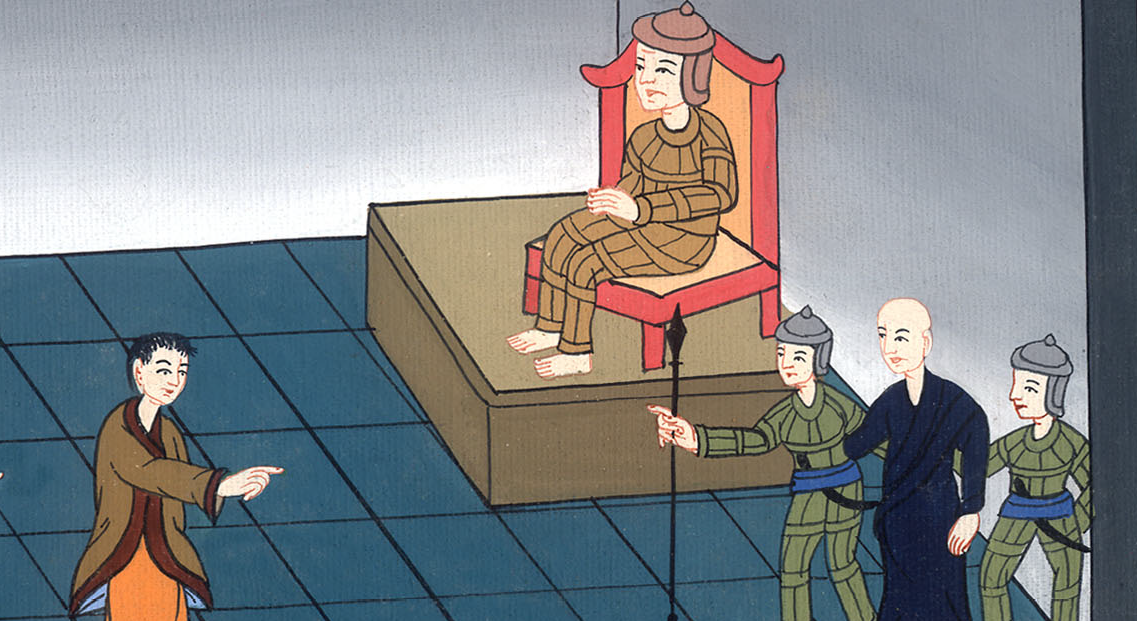 མཛད་པ། 24:2-4
5མི་འདི་ནི་ཡུལ་ཀུན་ཏུ་ཡ་ཧུ་དཱ་པ་ཐམས་ཅད་ཀྱི་ནང་ནས་རྙོག་དྲ་དང༌། ཟིང་ཆ་སློང་མཁན་གཙོ་བོ་ཞིག་དང༌། ན་ཙ་རེལ་པ་ཞེས་པའི་ཆོས་ལུགས་ཀྱི་འགོ་ཁྲིད་པ་བཅས་ཡིན་པ་ངེད་རྣམས་ཀྱིས་ཤེས། 6མ་ཟད་ཁོས་མཆོད་ཁང་ཆེན་མོ་ལའང་མི་གཙང་བ་བྱེད་པར་བསམས་པས་ང་ཚོས་ཁོ་འཛིན་བཟུང་བྱས།
5We have found this man to be a pestilence, stirring up dissension among the Jews all over the world. He is a ringleader of the sect of the Nazarenes, 6and he even tried to desecrate the temple; so we seized him.
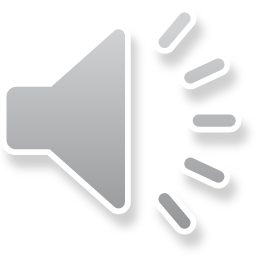 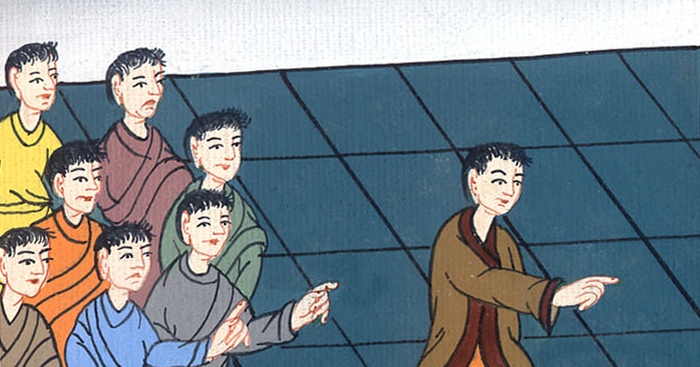 མཛད་པ། 24:5-7
8ཁྱེད་ཀྱིས་དོན་དེ་ཐམས་ཅད་ཀྱི་སྐོར་ཁོ་ལ་འདྲི་གཅོད་གནང་ན་ང་ཚོས་ཁོ་ལ་ཉེས་སྐྱོན་བཙུགས་པའི་རྒྱུ་མཚན་མཁྱེན་པར་འགྱུར་”ཞེས་སྨྲས། 9ཡ་ཧུ་དཱ་པ་རྣམས་ཀྱིས་ཀྱང་ནག་ཉེས་བཙུགས་པའི་དོན་དེ་རྣམས་བདེན་པ་ཡིན་པར་ཁས་ལེན་བྱས།
8By examining him yourself, you will be able to learn the truth about all our charges against him.”
9The Jews concurred, asserting that these charges were true.
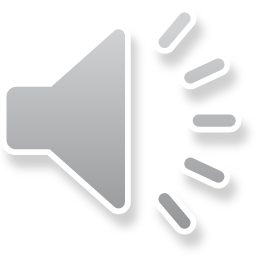 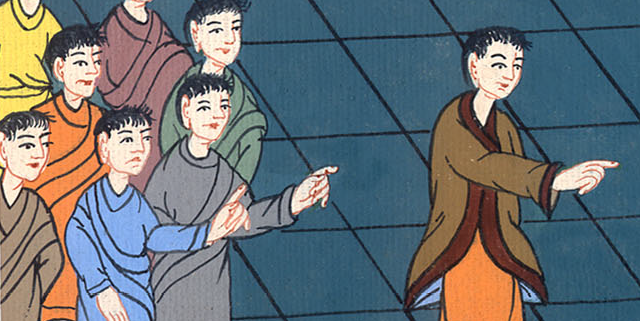 མཛད་པ། 24:8,9
10དེ་ནས་སྤྱི་ཁྱབ་ཀྱིས་པའུ་ལུ་ལ་སྐད་ཆ་ཤོད་དགོས་པའི་བརྡ་བྱས་པས་པའུ་ལུས་“ཁྱེད་ནི་ལོ་མང་པོའི་རིང་མི་རིགས་འདིའི་ཁྲིམས་དཔོན་ཡིན་པར་ངས་ཤེས། དེར་བརྟེན་ངས་དགའ་བའི་ངང་ནས་ང་ཉེས་མེད་པ་ཡིན་པའི་རྒྱུ་མཚན་ཁྱེད་ལ་གསལ་བཤད་བྱེད།
10When the governor motioned for Paul to speak, he began his response: “Knowing that you have been a judge over this nation for many years, I gladly make my defense.
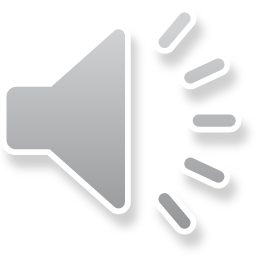 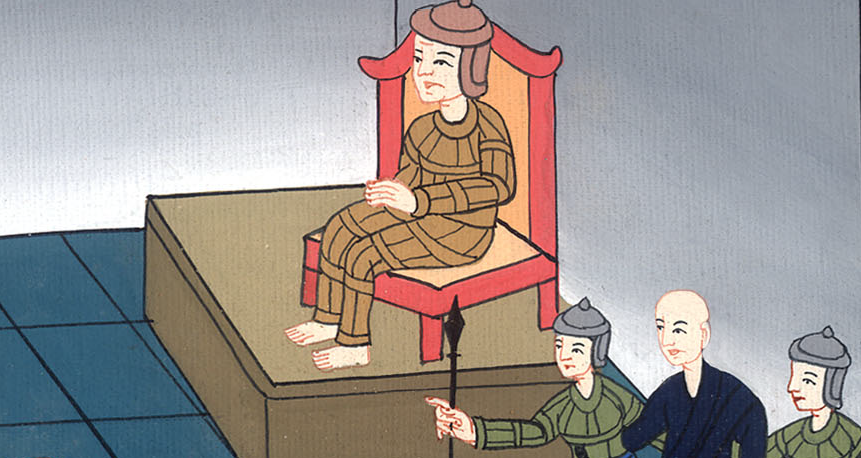 མཛད་པ། 24:10
11ང་བསྙེན་བཀུར་བྱེད་པའི་ཆེད་དུ་ཡེ་རུ་ཤ་ལེམ་ལ་སླེབས་ནས་ཉི་མ་བཅུ་གཉིས་ལས་མ་འགོར་བར་དེ་ཁྱེད་ཀྱིས་ལས་སླ་པོར་མཁྱེན་ཐུབ།
11You can verify for yourself that no more than twelve days ago I went up to Jerusalem to worship.
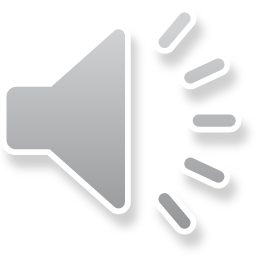 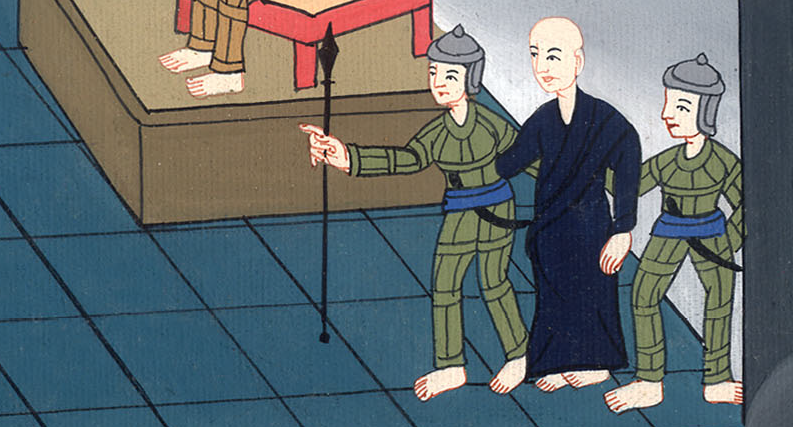 མཛད་པ། 24:11
12ངས་མཆོད་ཁང་ཆེན་མོ་དང༌། ཡང་ན་ཡ་ཧུ་དཱ་པའི་འདུ་ཁང༌། དེ་བཞིན་གྲོང་ཁྱེར་ནང་དུ་མི་སུ་དང་ཡང་རྩོད་གླེང་བྱེད་པའམ། ཟིང་ཆ་སློང་བ་ཁོ་ཚོས་མ་མཐོང༌། 13ཁོ་ཚོས་ད་ལྟ་ང་ལ་ནག་ཉེས་འཛུགས་པ་དེར་ཁོ་ཚོས་ཀྱང་ར་སྤྲོད་བྱེད་མི་ཐུབ།
12Yet my accusers did not find me debating with anyone in the temple or riling up a crowd in the synagogues or in the city. 13Nor can they prove to you any of their charges against me.
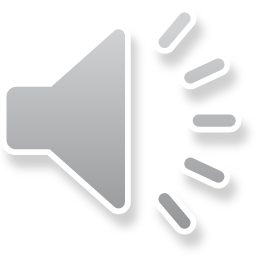 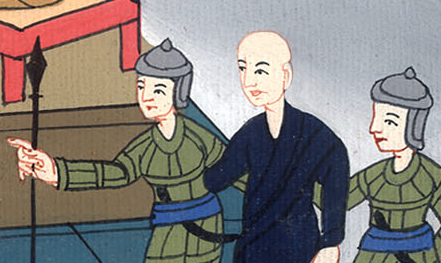 མཛད་པ། 24:12,13
14འོན་ཀྱང་ངས་ཁྱེད་ལ་དོན་གཅིག་ཁས་ལེན་བྱེད་དེ། ཁོ་ཚོས་ལོག་པའི་ཆོས་ཞེས་ཟེར་བའི་ལམ་བཞིན་དུ་ངས་མེས་པོའི་དཀོན་མཆོག་ལ་བསྙེན་བཀུར་བྱེད་ཅིང༌། ཆོས་ཁྲིམས་དང་མཐུན་ཞིང་ལུང་སྟོན་པའི་མདོ་ན་གང་བྲིས་པ་ཐམས་ཅད་ལའང་དད་པ་བྱེད།
14I do confess to you, however, that I worship the God of our fathers according to the Way, which they call a sect. I believe everything that is laid down by the Law and written in the Prophets,
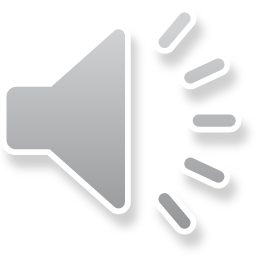 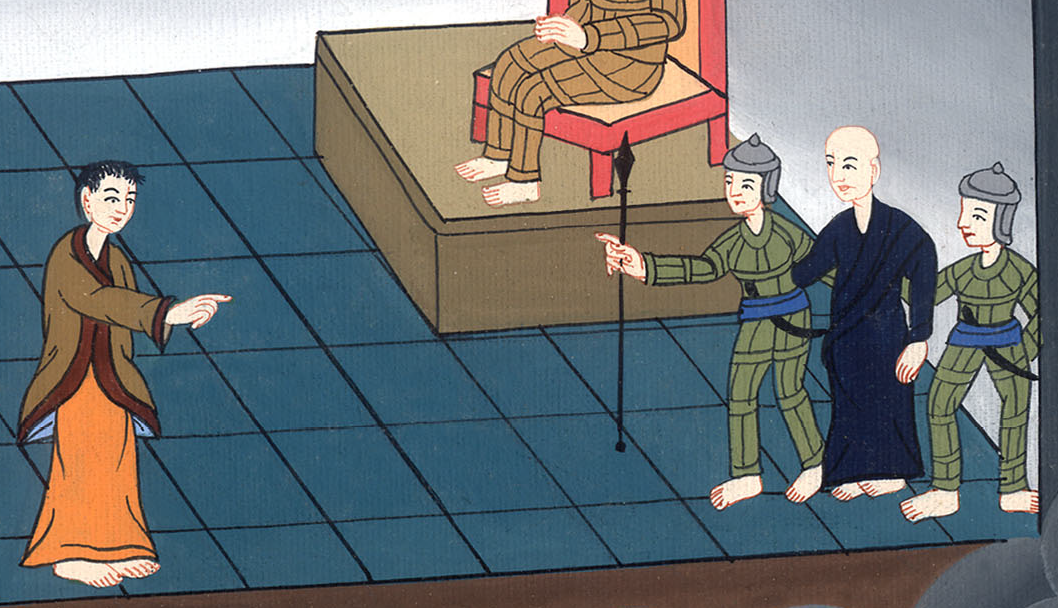 མཛད་པ། 24:14
15ཁོ་ཚོ་དང་འདྲ་བར་ངས་ཀྱང་དཀོན་མཆོག་ལ་ཡིད་རྟོན་བྱེད་དེ། དྲང་པོ་དང་ངན་པ་རིགས་གཉིས་ཀ་འཆི་བ་ནས་སླར་གསོན་པོར་འགྱུར། 16དེའི་ཕྱིར་ངས་དཀོན་མཆོག་དང་མི་རྣམས་ཀྱི་མདུན་དུ་རྒྱུ་དག་ཡོད་པར་རྟག་ཏུ་བརྩོན།
15and I have the same hope in God that they themselves cherish, that there will be a resurrection of both the righteous and the wicked. 16In this hope, I strive always to maintain a clear conscience before God and man.
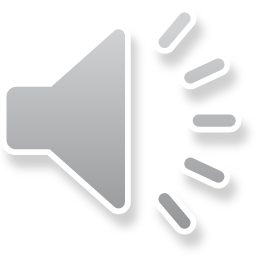 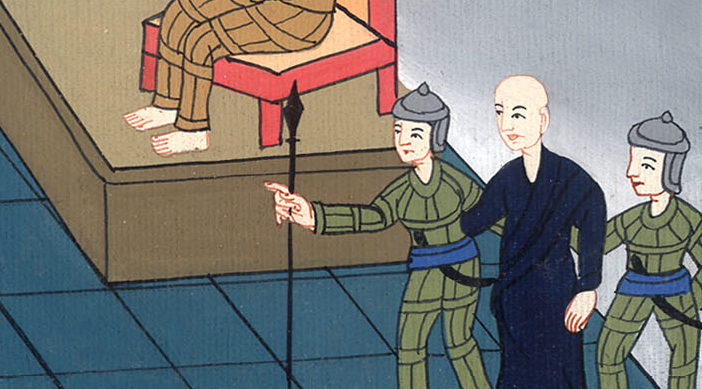 མཛད་པ། 24:15,16
17ལོ་ཁ་ཤས་འགོར་བའི་རྗེས་སུ་ངའི་མི་རིགས་ལ་སྦྱིན་པ་གཏོང་ཞིང༌། མཆོད་པ་འབུལ་བའི་ཆེད་དུ་ས་དེར་ཡོང༌།
17After several years, then, I returned to Jerusalem to bring alms to my people and to present offerings.
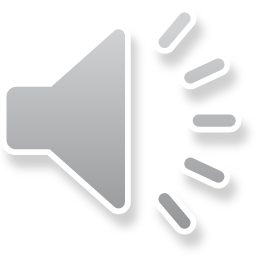 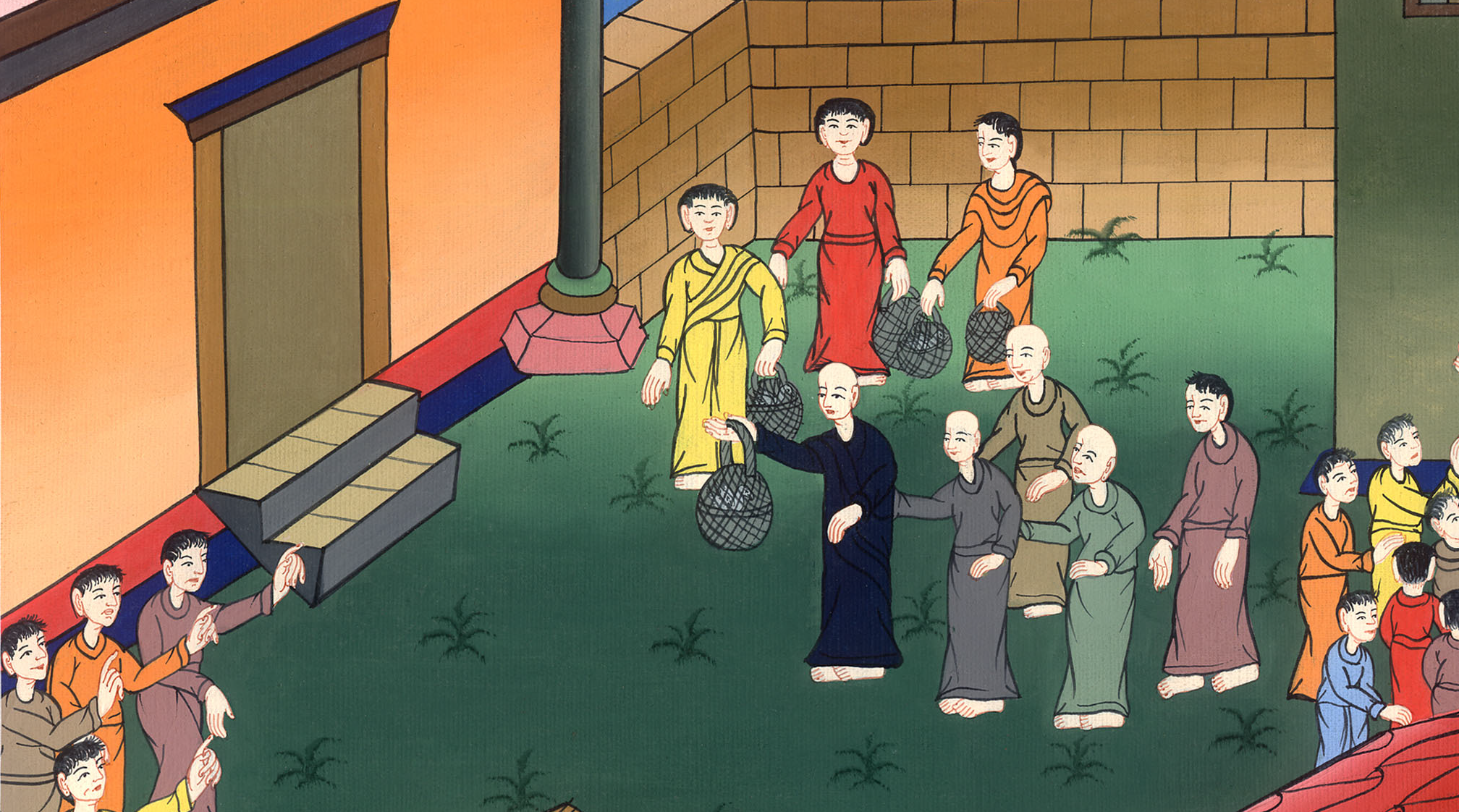 མཛད་པ། 24:17
18དེ་ལྟར་བྱེད་པའི་སྐབས་སུ་ངས་གཙང་སྦྲ་བྱེད་པའི་ཆོ་ག་སྒྲུབ་ཚར་ནས་ང་མཆོད་ཁང་ཆེན་མོར་ཡོད་པ་མི་ཚོགས་སམ། འཁྲུག་པ་ཅི་ཡང་མེད་པར་ཁོ་ཚོས་མཐོང༌།
18At the time they found me in the temple, I was ceremonially clean and was not inciting a crowd or an uproar…
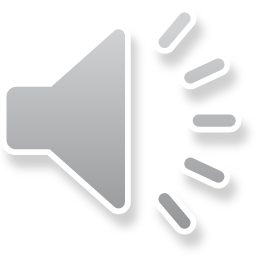 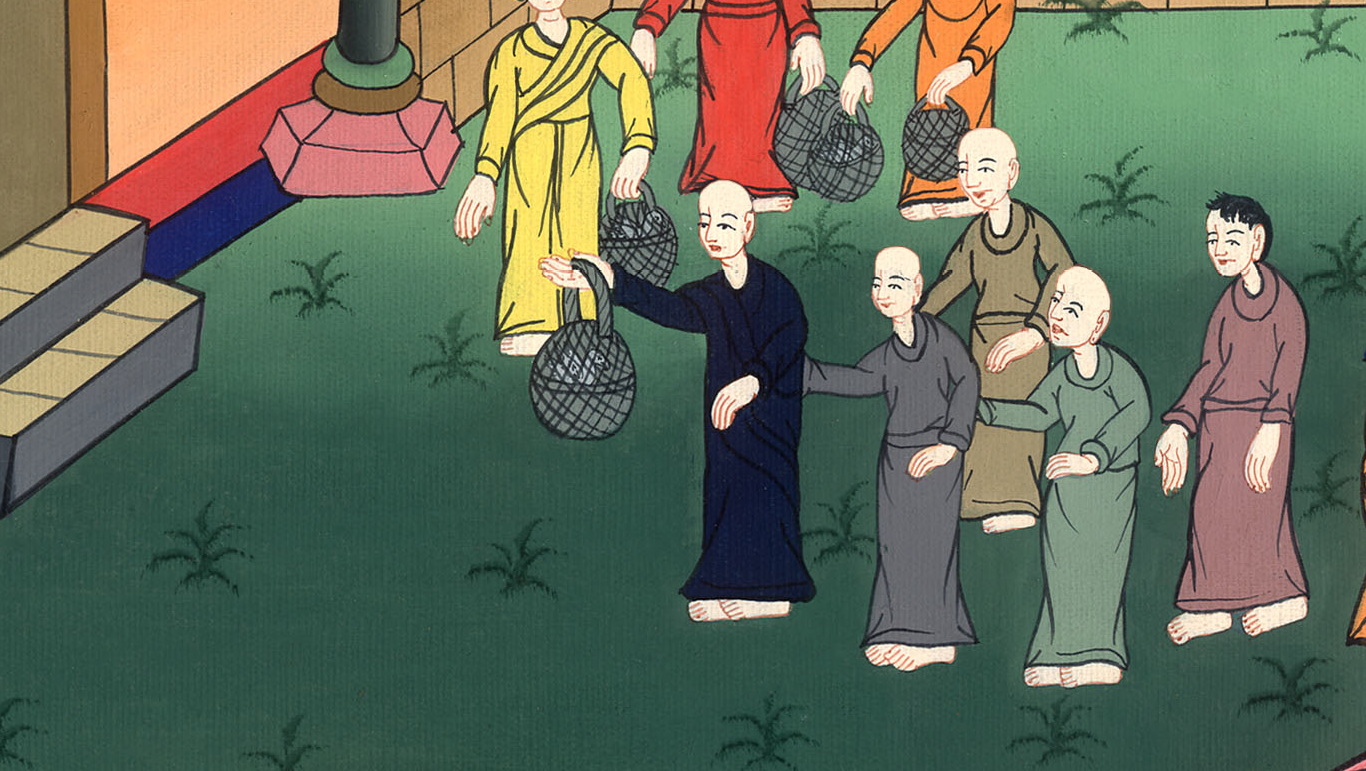 མཛད་པ། 24:18
20ཡང་ན། ང་གྲོས་ཚོགས་ཀྱི་མདུན་དུ་ཡོད་སྐབས་ངས་ཉེས་པ་གང་ཞིག་བྱས་པ་དེ་མི་འདི་ཚོས་འཆད་དགོས་སོ། 21གྲོས་ཚོགས་ཀྱི་དཀྱིལ་ལ་ལངས་དུས་ངས་སྐད་ཆེན་པོས་གཤིན་པོ་རྣམས་འཆི་བ་ནས་སླར་གསོན་པར་འགྱུར་བའི་སྐོར་ལ་དེ་རིང་ཁྱེད་རྣམས་ཀྱི་མདུན་དུ་ཁྲིམས་གཅོད་མྱོང་ཞེས་སྨྲས་པ་ལས་སྐྱོན་གཞན་ཡོད་ན་ཁོ་ཚོས་ཁྱེད་ལ་སྨྲ་དགོས་”ཞེས་གསུངས།
20Otherwise, let these men state for themselves any crime they found in me when I stood before the Sanhedrin, 21unless it was this one thing I called out as I stood in their presence: ‘It is concerning the resurrection of the dead that I am on trial before you today.’”
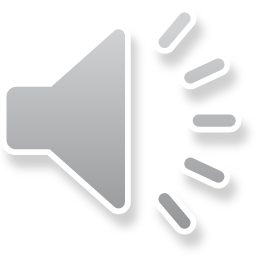 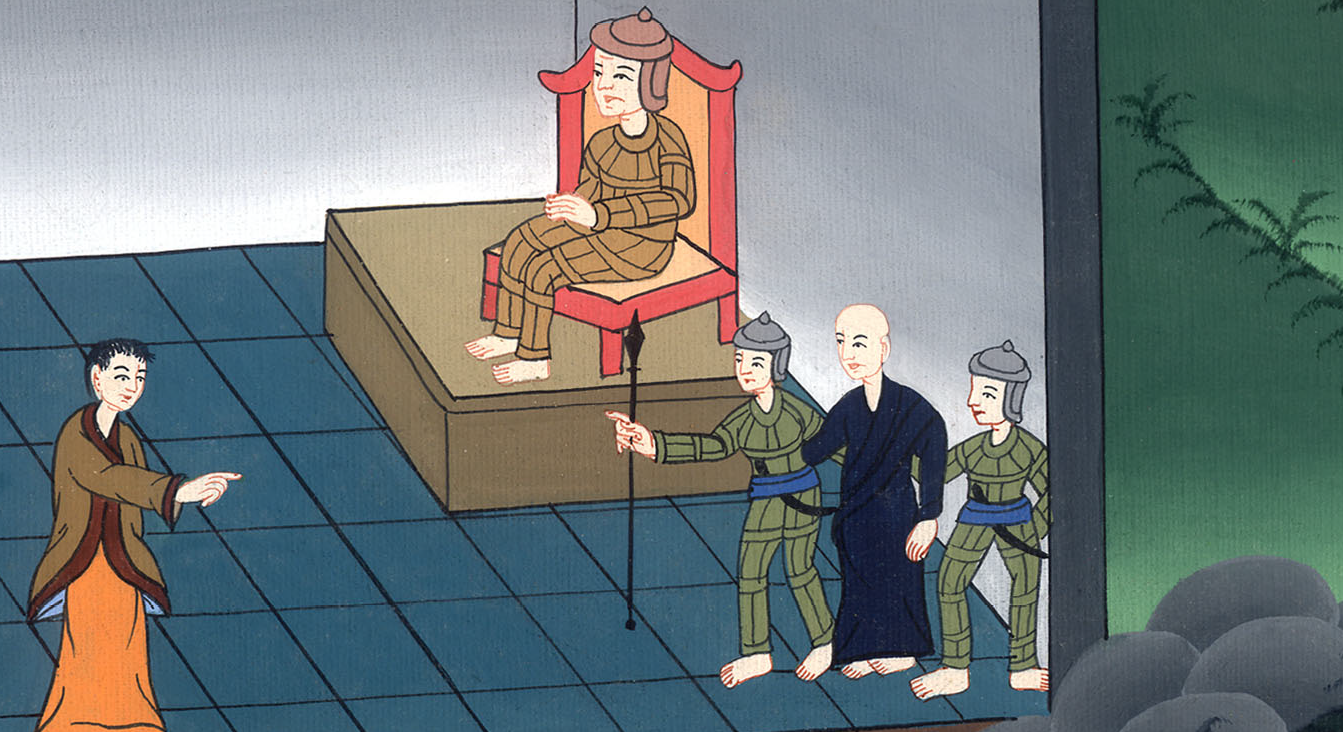 མཛད་པ། 24:20,21
22ཡེ་ཤུའི་ཐར་ལམ་ཞིབ་པར་ཤེས་པའི་སྤྱི་ཁྱབ་ཕེ་ལིག་གིས་ཚོགས་འདུ་འཚོག་མཚམས་འཇོག་སྟེ་“སྟོང་དཔོན་ལི་སི་ཡཱ་འདིར་སླེབས་ནས་ངས་ཁྱོད་ཀྱི་ཁྲིམས་ཐག་གཅོད་པར་བྱ་”ཞེས་བཤད།
22Then Felix, who was well informed about the Way, adjourned the hearing and said, “When Lysias the commander comes, I will decide your case.”
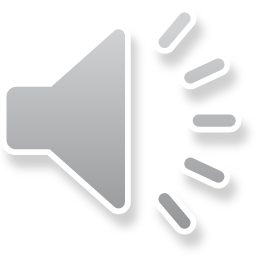 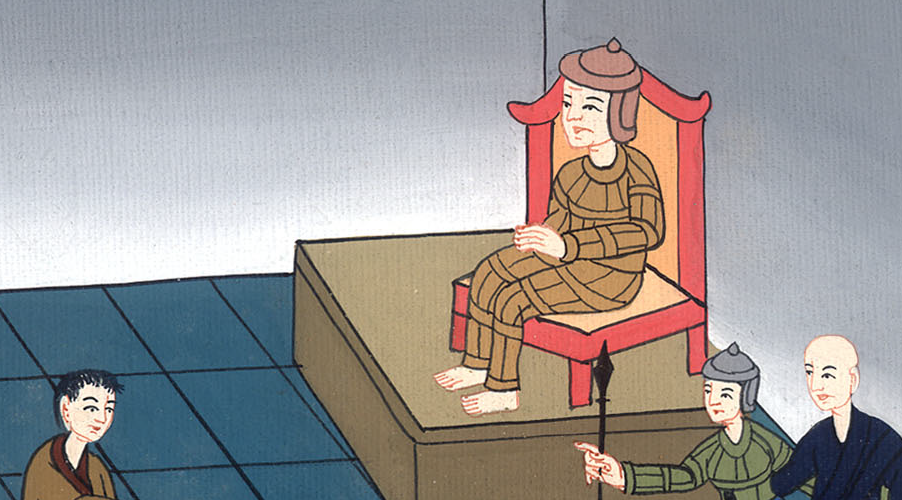 མཛད་པ། 24:22
23དེ་ནས་ཁོས་བརྒྱ་དཔོན་ལ་པའུ་ལུ་ནན་པོར་སྲུང་མི་དགོས་ཏེ་ལྟ་སྐྱོང་བྱེད་མཁན་གྲོགས་པོ་རྣམས་ཀྱང་མི་འགོག་པའི་བཀའ་བཏང༌།
23He ordered the centurion to keep Paul under guard, but to allow him some freedom and permit his friends to minister to his needs.
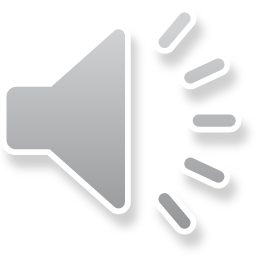 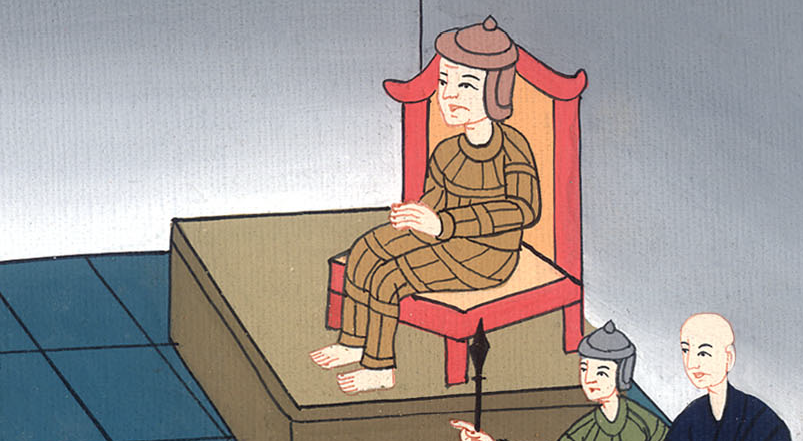 མཛད་པ། 24:23
24ཉིན་ཤས་ཀྱི་རྗེས་སུ་ཕེ་ལིག་དང་ཁོང་གི་སྐུ་ཟླ་ཡ་ཧུ་དཱ་པ་ཡིན་པའི་དྲུ་སིལ་ལཱ་བཅས་པ་ཡོང་ནས་པའུ་ལུ་བོས་པ་དང༌། པའུ་ལུས་མཱ་ཤི་ཀ་ཡེ་ཤུ་ལ་དད་པའི་སྐོར་གྱི་ཆོས་གསུངས་པ་ལ་ཉན།
24After several days, Felix returned with his wife Drusilla, who was a Jewess. He sent for Paul and listened to him speak about faith in Christ Jesus.
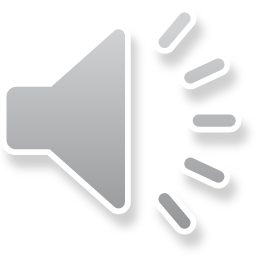 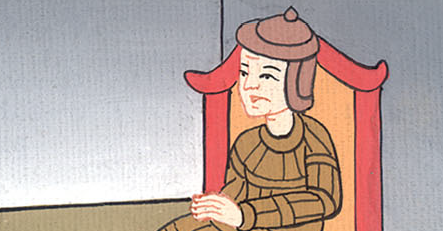 མཛད་པ། 24:24
25པའུ་ལུས་དྲང་བདེན་ཉིད་དང༌། རང་ཚོད་ཟིན་པ། མ་འོངས་པའི་ཁྲིམས་གཅོད་བཅས་གསུངས་པས་ཕེ་ལིག་འཇིགས་ནས་“ད་ཕར་སོང་ལ་དུས་ཚོད་བྱུང་ན་ངས་ཁྱོད་འབོད་པར་བྱ་”ཞེས་སྨྲས་ཀྱང༌།
25As Paul expounded on righteousness, self-control, and the coming judgment, Felix became frightened and said, “You may go for now. When I find the time, I will call for you.”
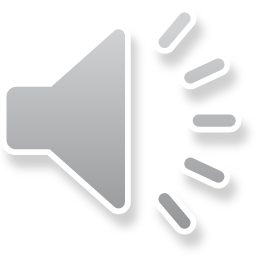 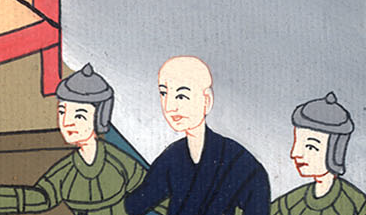 མཛད་པ། 24:25
26ཕེ་ལིག་གིས་པའུ་ལུས་རང་ཉིད་ལ་དངུལ་སྤྲོད་པའི་རེ་བས་ཁོས་ཐེངས་མང་པོར་བོས་ནས་ཁོང་དང་གཏམ་བྱས།
26At the same time, he was hoping that Paul would offer him a bribe. So he sent for Paul frequently and talked with him.
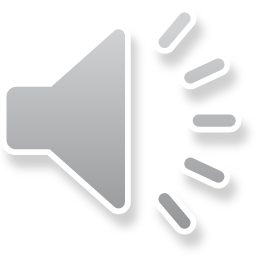 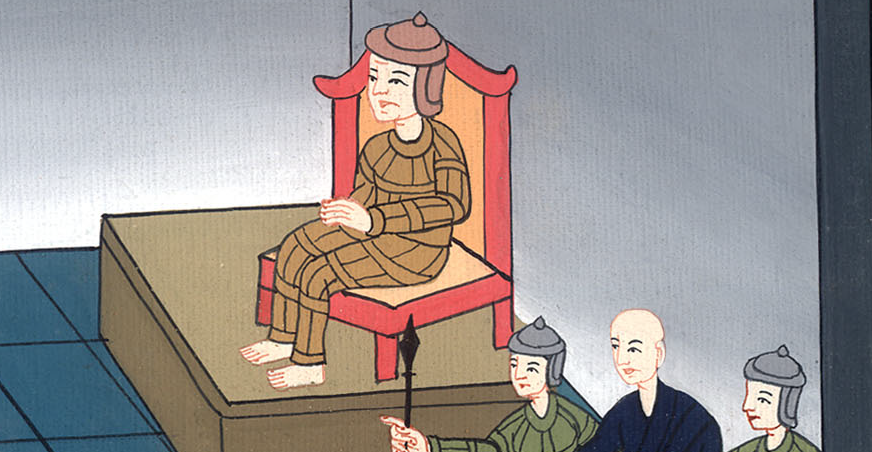 མཛད་པ། 24:26
27ལོ་གཉིས་འགོར་བའི་རྗེས་སུ་པོར་ཀི་ཡུ་ཕེ་སི་ཏུ་ཞེས་བྱ་བ་ཕེ་ལིག་གི་ཚབ་ལ་སྤྱི་ཁྱབ་ཏུ་བསྐོས། སྤྱི་ཁྱབ་ཕེ་ལིག་གིས་ཡ་ཧུ་དཱ་པ་རྣམས་ལ་དགའ་བའི་ཕྱིར་པའུ་ལུ་མུ་མཐུད་བཙོན་ཁང་ལ་བཞག་གོ །
27After two years had passed, Felix was succeeded by Porcius Festus. And wishing to do the Jews a favor, Felix left Paul in prison.
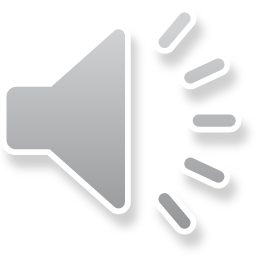 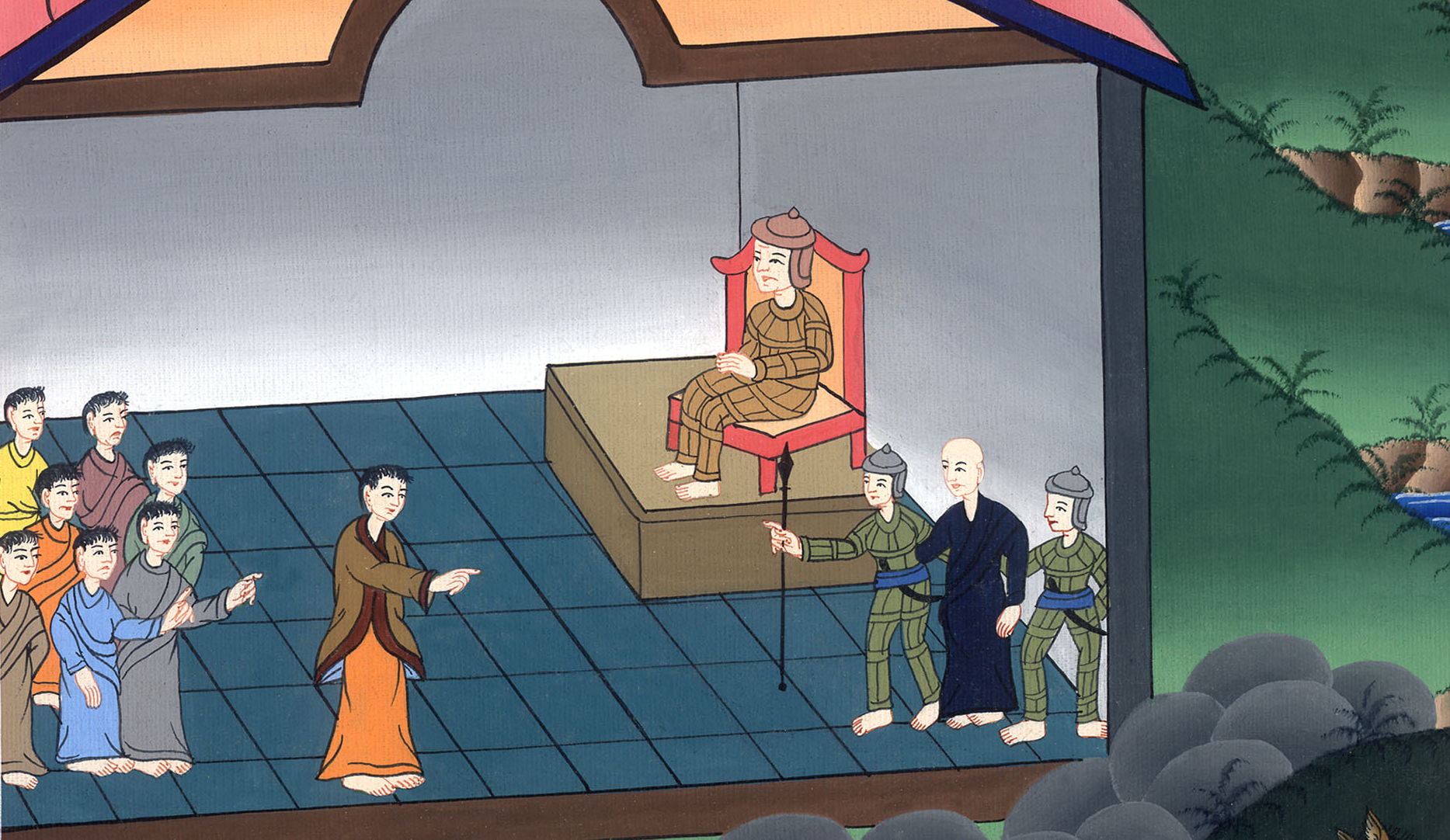 མཛད་པ། 24:27